« Кейс -технологии»на уроке математики
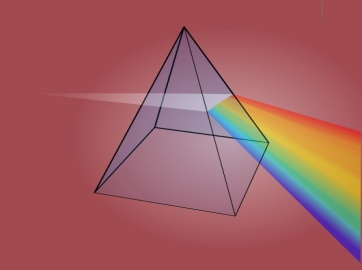 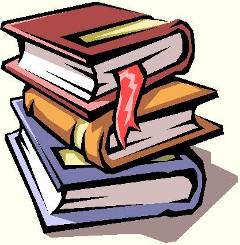 История возникновения
Кейс-метод возник в начале XX в.в Школе бизнеса Гарвардского университета (США). Особый упор делался на самостоятельную работу студентов, в процессе которой просматривался и анализировался практический материал. В 1920 г. профессор Копленд издал первый сборник кейсов. 
В российских изданиях чаще всего говорится о методе анализа конкретных ситуаций (АКС), деловых ситуаций, кейс-методе, ситуационных задачах.
Это метод активного проблемно – ситуационного анализа, основанный на обучении путем решения конкретных задач-ситуаций (кейсов). Главное её предназначение – развивать способность разрабатывать проблемы и находить их решение, учиться работать с информацией. Акцент делается не на получение готовых знаний, а на их выработку, на сотворчество учителя и ученика.
Кейс-метод, метод конкретных ситуаций означает:
набор практических ситуаций, которые должны изучаться, анализироваться учащимися.
Применение кейс–технологии в групповой работе, направленное на формирование универсальных учебных действий учащихся в рамках реализации ФГОС второго поколения
При создании кейса следует учитывать:1)Для кого и  с какой целью пишется кейс?2)Чему должны научиться дети?3)Какие уроки они из этого извлекут?
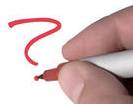 Методы кейс - технологии
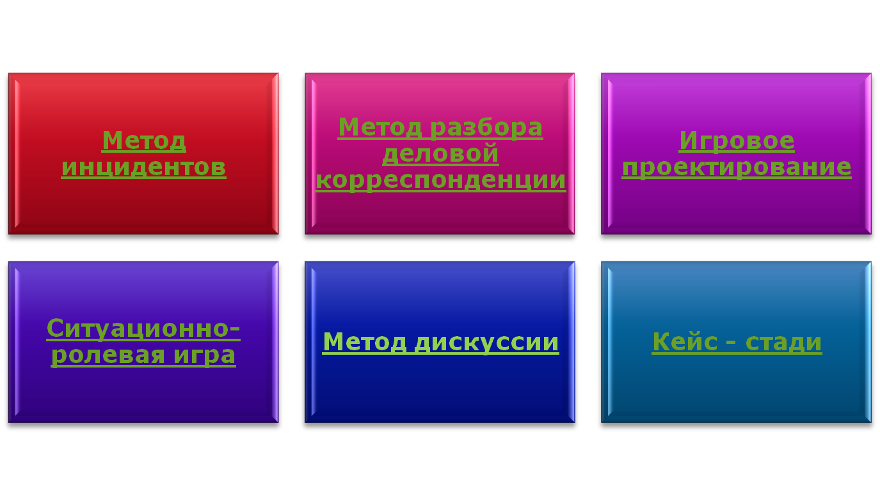 Метод инцидентов
В центре внимания находится процесс получения информации.
Цель метода— поиск информации самим учеником, и – как следствие – обучение его работе с необходимой информацией, ее сбором, систематизацией и анализом.
 
Обучаемые получают кейс не в полном объеме.
 Сообщение может быть письменным или устным, по типу: «Случилось…» или «Произошло...».
Метод разбора деловой корреспонденции («баскетметод»)
Метод основан на работе с документами и бумагами, относящимися к той или иной организации, ситуации, проблеме.

Учащиеся получают от преподавателя папки с одинаковым набором документов, в зависимости от темы и предмета. 

Цель ученика — занять позицию человека, ответственного за работу с «входящими документами», и справиться со всеми задачами, которые она подразумевает.
Игровое проектирование
Цель  — процесс создания или совершенствования проектов. 
       Участников занятия можно разбить на группы, каждая из которых будет разрабатывать свой проект.

       Игровое проектирование может включать проекты разного типа: исследовательский, поисковый, творческий, аналитический, прогностический.
Ситуационно-ролевая игра
Цель - в виде инсценировки создать перед аудиторией правдивую историческую, правовую, социально-психологическую ситуацию и затем дать возможность оценить поступки и поведение участников игры. 
Одна из разновидностей метода инсценировки — ролевая игра.
Метод дискуссии
Дискуссия — обмен мнениями по какому-либо вопросу в соответствии с более или менее определёнными правилами процедуры. 
К интенсивным технологиям обучения относятся групповые и межгрупповые дискуссии.
Кейс - стади
Этот метод отличается большим объемом материала, так как помимо описания случая предоставляется и весь объем информации, которым могут пользоваться ученики. Основной упор в работе над случаем делается на анализ и синтез проблемы и на принятие решений.

 Цель метода кейс-стади – совместными усилиями группы учащихся проанализировать представленную ситуацию, разработать варианты проблем, найти их практическое решение, закончить оценкой предложенных алгоритмов и выбором лучшего из них.
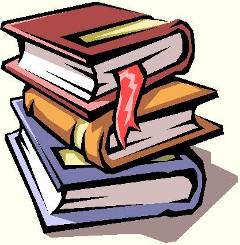 Цель кейс–технологии заключается в том, чтобы научить учащихся, как индивидуально, так и в составе группы: -анализировать информацию; -сортировать ее для решения заданной задачи; -выявлять ключевые проблемы;-генерировать альтернативные пути решения и оценивать их; -выбирать оптимальное решение и формировать программы действий и т.п.      Кейс-технология – это интерактивная технология для обучения, на основе реальных или вымышленных ситуаций.
Этапы создания  кейсаЭтапы создания кейса:Первый этап представляет собой сложную творческую работу по созданию кейса и вопросов для его анализа. Она осуществляется за пределами класса и включает в себя научно-исследовательскую, методическую и конструирующую деятельность учителя.Второй этап работы включает в себя деятельность учителя в аудитории, где он выступает со вступительным и заключительным словом, организует малые группы и начинает дискуссию, поддерживает деловой настрой в аудитории, оценивает вклад учеников в анализ ситуации.Этапы работы с кейсом:Этап введения в кейс Анализ ситуацииЭтап презентации Этап общей дискуссии Этап подведения итогов
Действия учителя в кейс - технологии
создание кейса или использование уже имеющегося;
  распределение учеников по малым группам (4-6 человек);
  знакомство учащихся с ситуацией, системой оценивания решений проблемы, сроками выполнения заданий;
  организация работы учащихся в малых группах, определение докладчиков;
 работа с кейсом;
  организация презентации решений в малых группах;
  организация общей дискуссии; 
  обобщающее выступление учителя, его анализ ситуации;
  оценивание учащихся преподавателем.
Учитель составляет кейс, т.е. обдумывает его тему и собирает необходимую информацию.       Источники информации: учебная литература и СМИ, Интернет-ресурсы.            Кейсы могут быть представлены в самых различных видах: печатном, видео, аудио, мультимедиа.       
        
Основные требования к кейсу: -исследовательская проблема должна быть актуальна и не иметь однозначного  или очевидного решения;- соответствовать тематике курса; -достаточное количество информации для проведения анализа и нахождения решения; -представленная информация должна быть  противоречива, тогда она повлечет дискуссию между школьниками.
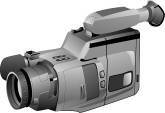 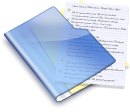 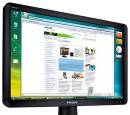 Использование кейс -технологии в групповой форме: - формирует у учащихся умение высказывать свои мысли, ставить вопросы к тексту;- развивает мыслительную деятельность учащихся;- способствует применению на практике полученных знаний;- учит предлагать собственный (или групповой) взгляд на проблему.способствует:- активизации деятельности учащихся на уроках;- развитию познавательной деятельности;- лучшему запоминанию изученного материала;- развитию коммуникативных действий (умению слышать, слушать и понимать партнёра, согласованно выполнять совместную деятельность, вести дискуссию, оказывать поддержку друг другу).Данные качества младшему школьнику  необходимы не только в учебной деятельности, но и в жизни.
Подготовительный этапГруппам выдаются песочные часы.( на каждый этап отводится время для обсуждения и вывода)Назначается жюри(заполняют бланк «Критерии оценок работы групп»)Назначаются старшие групп.Задания выдаются из кейса  старшим групп в конверте.
Математика
раздел «Куб и его изображение» 
Вид кейса: обучающий
Тип кейса: исследовательский кейс
Содержание кейса 
Задание:       Мы с вами живем в мире, который неразрывно связан с геометрией. Нас окружает много предметов, которые подчиняются правилам геометрии :наш дом , любимые игрушки ,вещи , которыми мы пользуемся в повседневной жизни. Изучить куб.
Задача – рассмотреть изображение куба, основные свойства куба и научиться изображать куб .
Проблема:  к какому виду геометрических фигур можно отнести куб.
Для решения проблемы учащиеся должны :
-рассмотреть модель куба;
- выяснить, из каких геометрически фигур построен куб;
- как называются стороны куба( грани), отрезки( ребра,вершины
- свойства куба;
- научиться выполнять чертёж куба.
Цель:организовать исследование  объекта, сбор и изучение  информации о кубе.
Работа в группах. Затем организуется работа в подгруппах по поиску решения поставленной проблемы. Группам предлагается оформить карточку-задание.
 
  Обсуждение. На следующем этапе организуется обсуждение вариантов решений  в группах. Каждая из групп поочередно работает над заданием. Все выводы заносит в таблицу.

   Вывод. Преподаватель совместно с учащимися делает выводы, опираясь на презентованные группами варианты решений, подводятся итоги занятия.

  Практическая часть. Учащиеся выполняют индивидуально чертёж.

  Рефлексия. В завершение проводится рефлексия.
РАБОТА С  КЕЙСОМ:
  Кейс предоставляется ученикам непосредственно на занятии. 
Задание №1.Вопросы для обсуждения:
- Какие фигуры называются многоугольниками?
- На какие группы можно разделить многоугольниками?
-Назовите свойства прямоугольника, четырехугольника, квадрата?
- Что необходимо учитывать при выборе материалов?
- Посмотрите на чертёж. Что изображено на чертеже? (Фигуры)
- Какая фигура лишняя и почему? (Круг – он без углов, треугольник – у него 3 угла, ромб – нет прямых углов)
- Какие геометрические фигуры остались? (Прямоугольник и квадрат)
Задание №2
- Посмотрите на чертёж. Что изображено на чертеже? (Фигуры)- Какая фигура лишняя и почему? (Круг – он без углов, треугольник – у него 3 угла, ромб – нет прямых углов)- Какие геометрические фигуры остались? (Прямоугольник и квадрат)
Задание №3(А.Л.Чекин ,учебник математики 3 класс)
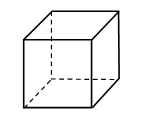 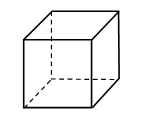 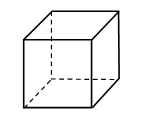 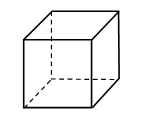 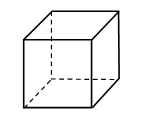 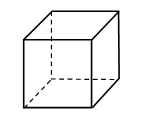 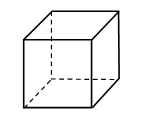 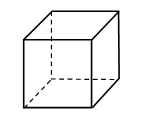 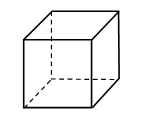 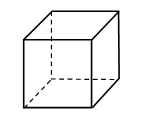 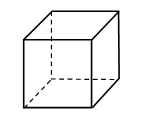 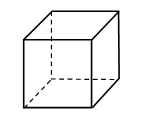 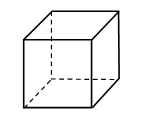 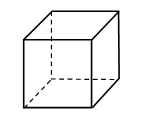 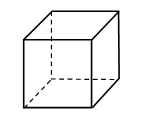 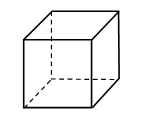 Задание №4Практическая частьУчащиеся выполняют чертёж куба на линованной бумаге.
Критерии оценок работы групп.
СПАСИБО
ЗА 
ВНИМАНИЕ
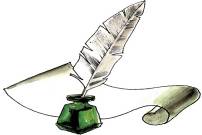